Aircare International   Supporting Strong Cultures of Safety and Quality in Business Aviation
January 18, 2017
Teterboro Users Group

Jake Paini, Sales Associate and Medical Instructor
Who We Are
Products and Services focus on safety and people
The flight department and the passengers
We provide Highly Specialized Products and Services that result in safer flight organizations and better crews
Over 35 years of trusted training programs and services

Our services focus on flight departments that seek top-tier safety cultures
What We Do
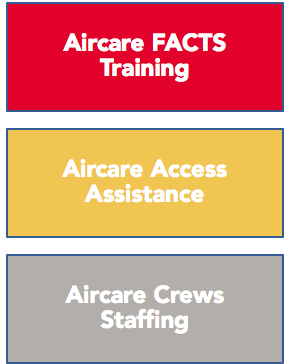 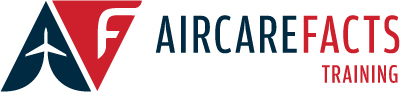 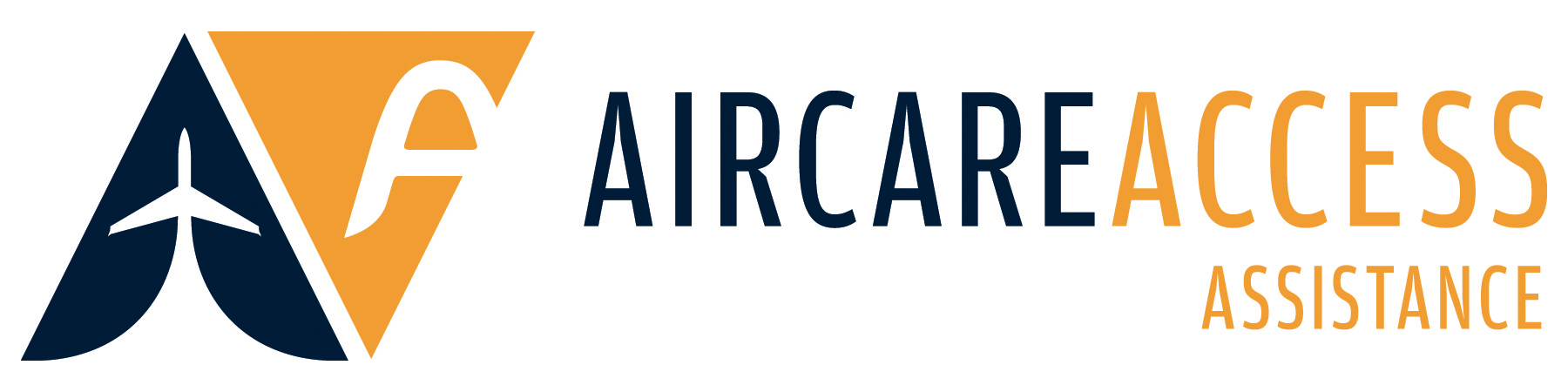 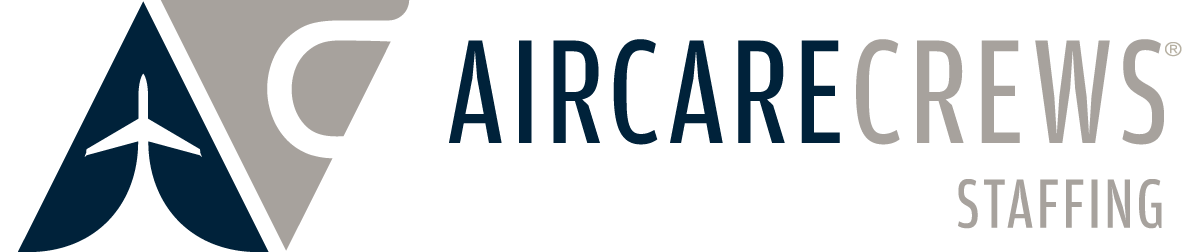 What We Do
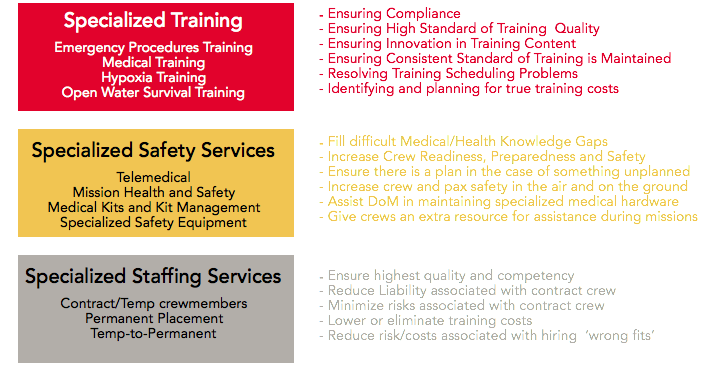 Where We Are
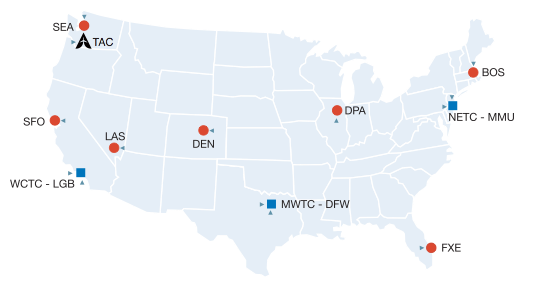 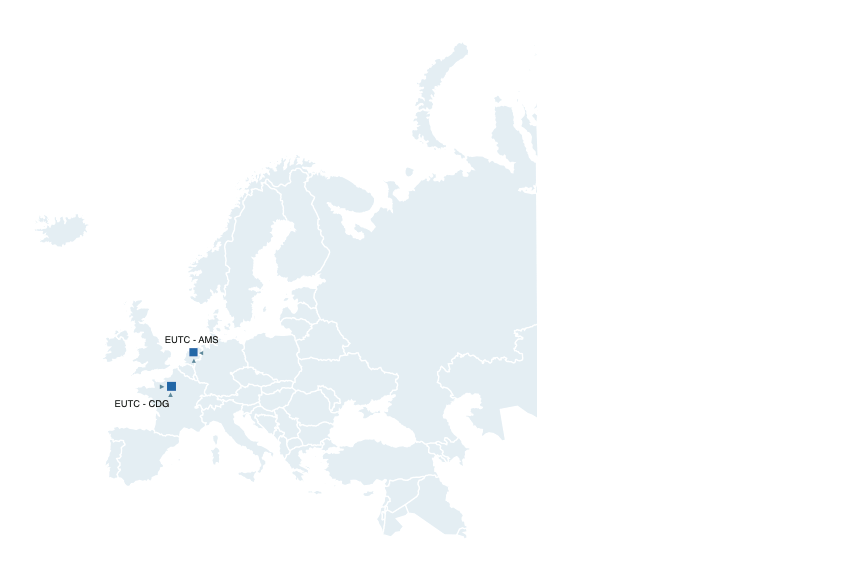 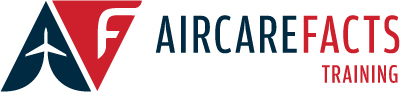 Train to Save. Train to Survive.™
Aircare Core Training Objectives
Achieve maximum knowledge retention & skills proficiency 
Continuous improvement & challenge to trainee regardless of prior training and experience
Consistently increase Crew Coordination and CRM 
Identification of personal/operational shortfalls in emergency situations
Reinforcement of effective problem-solving in stressful situations & environments
Training Approach
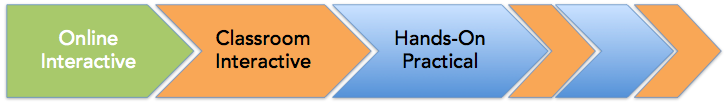 Human Factors-based training


We all learn different ways: Cognitive (thinking), Affective (emotion/feeling) and Kinesthetic (physical/psychomotor) domains
Training Approach
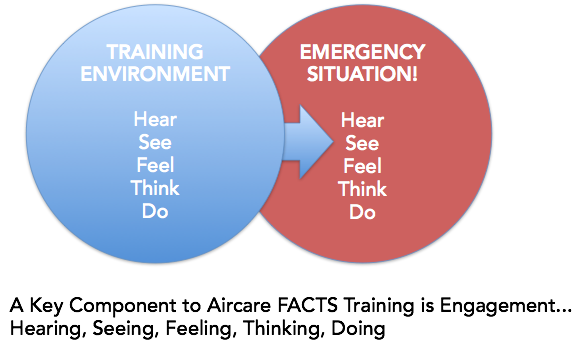 Training Tools
HAT Machines
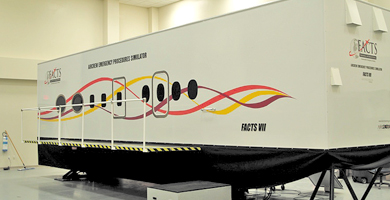 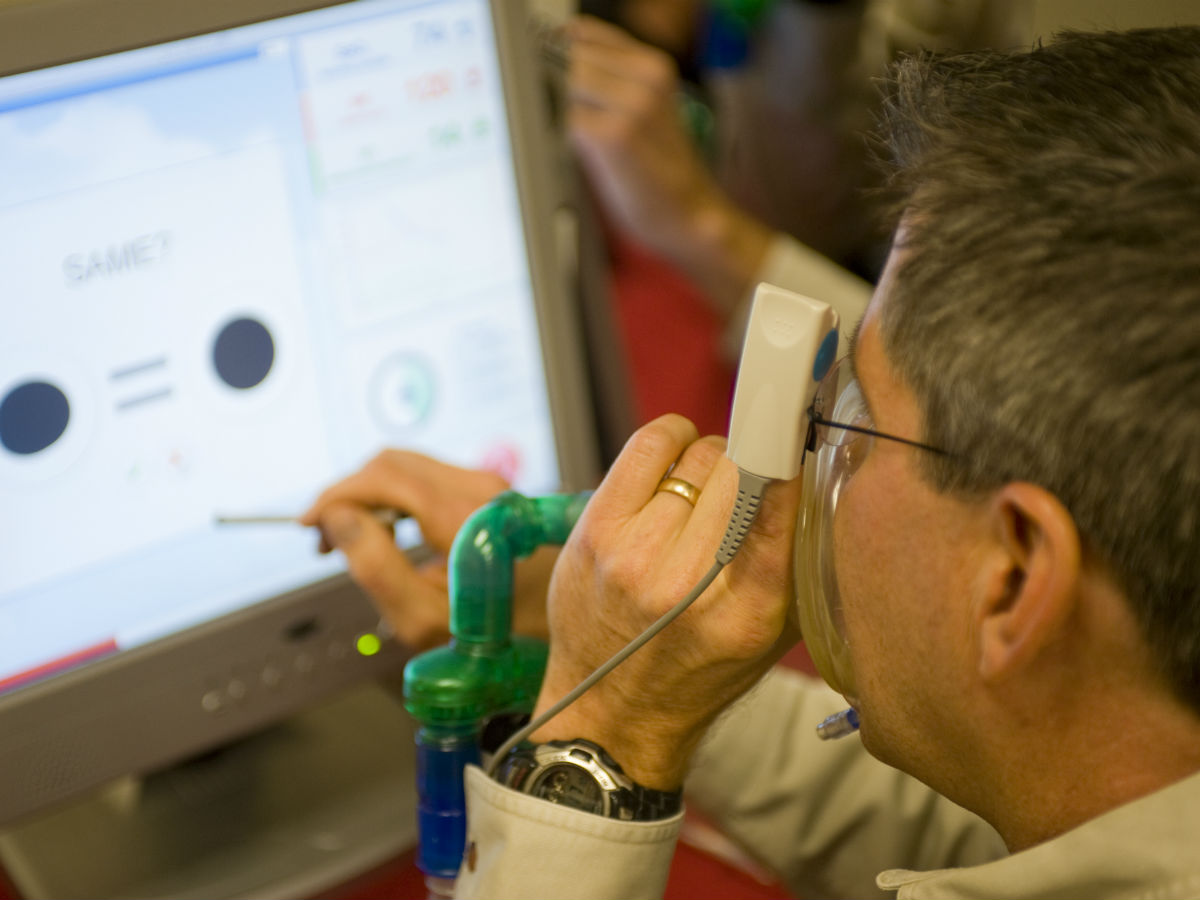 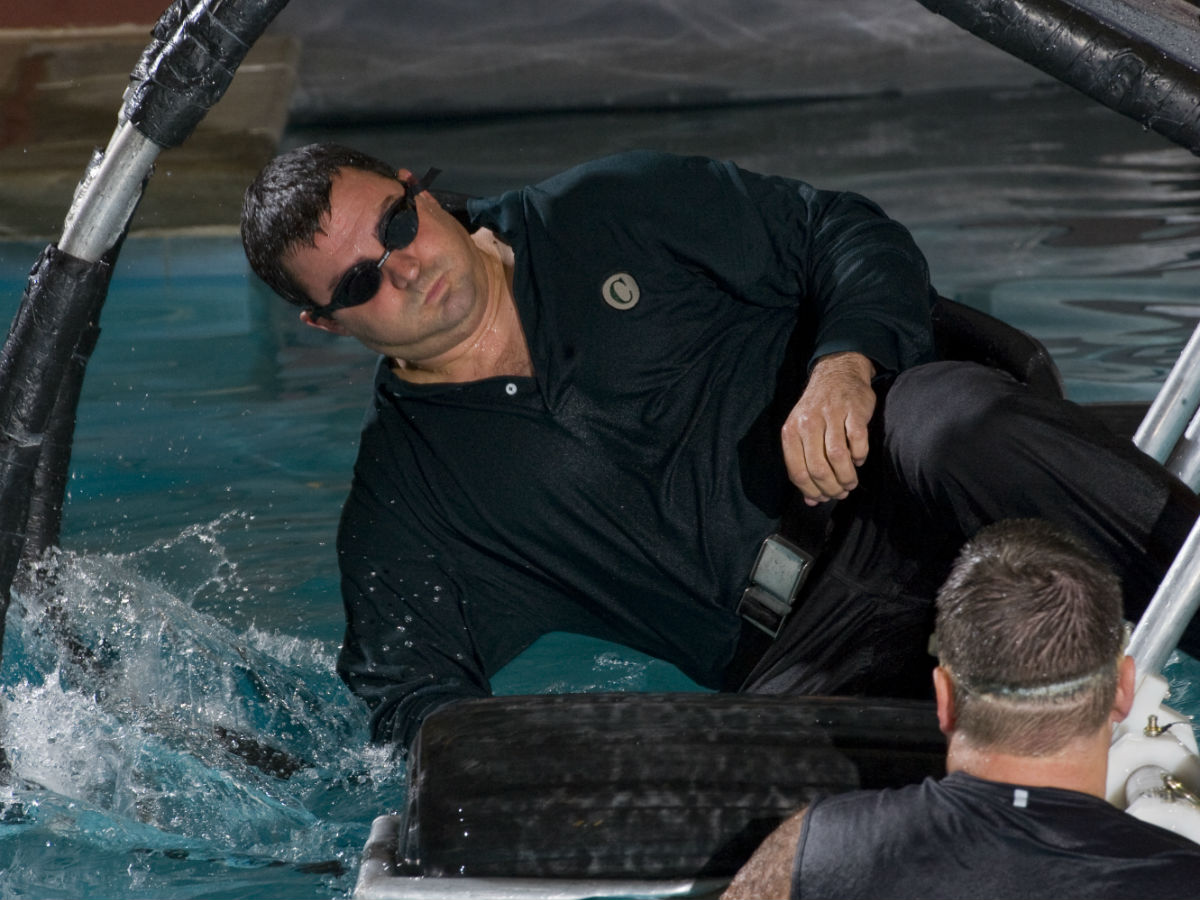 Underwater Egress Dunkers
7 Full-Motion Cabin Simulators (5 Mobile)
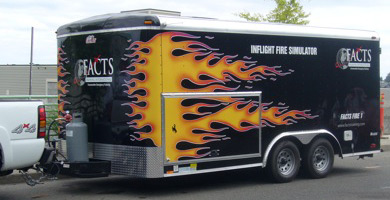 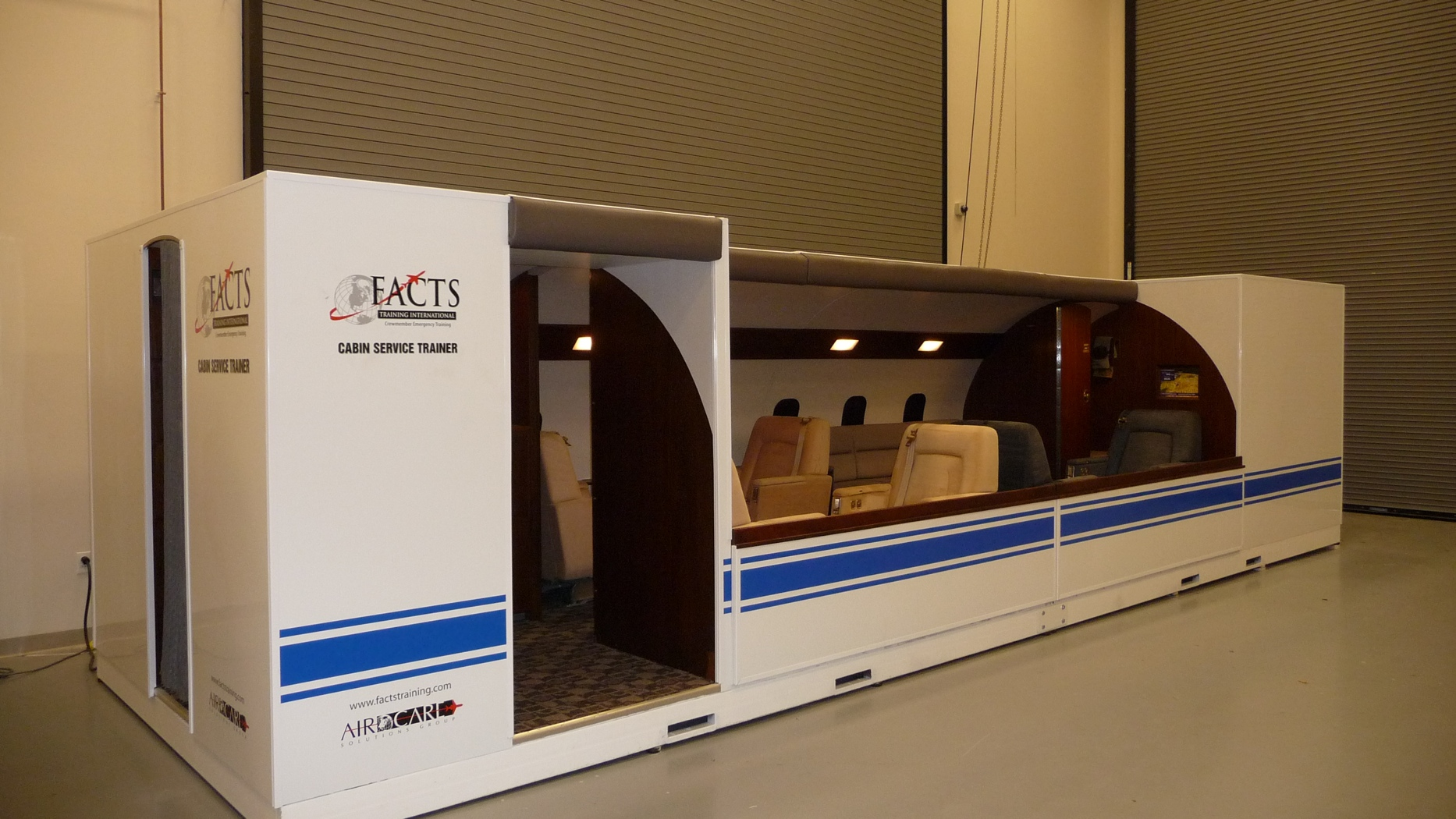 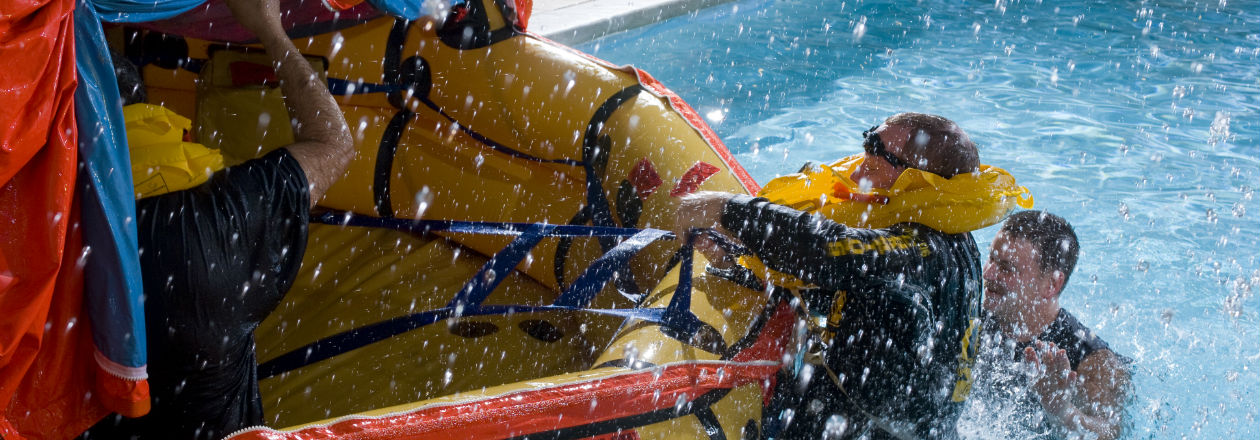 Service Trainer
4 Walk In Fire Trainers (Galley, Seat, Lav)
Winslow Rafts
Training Offerings
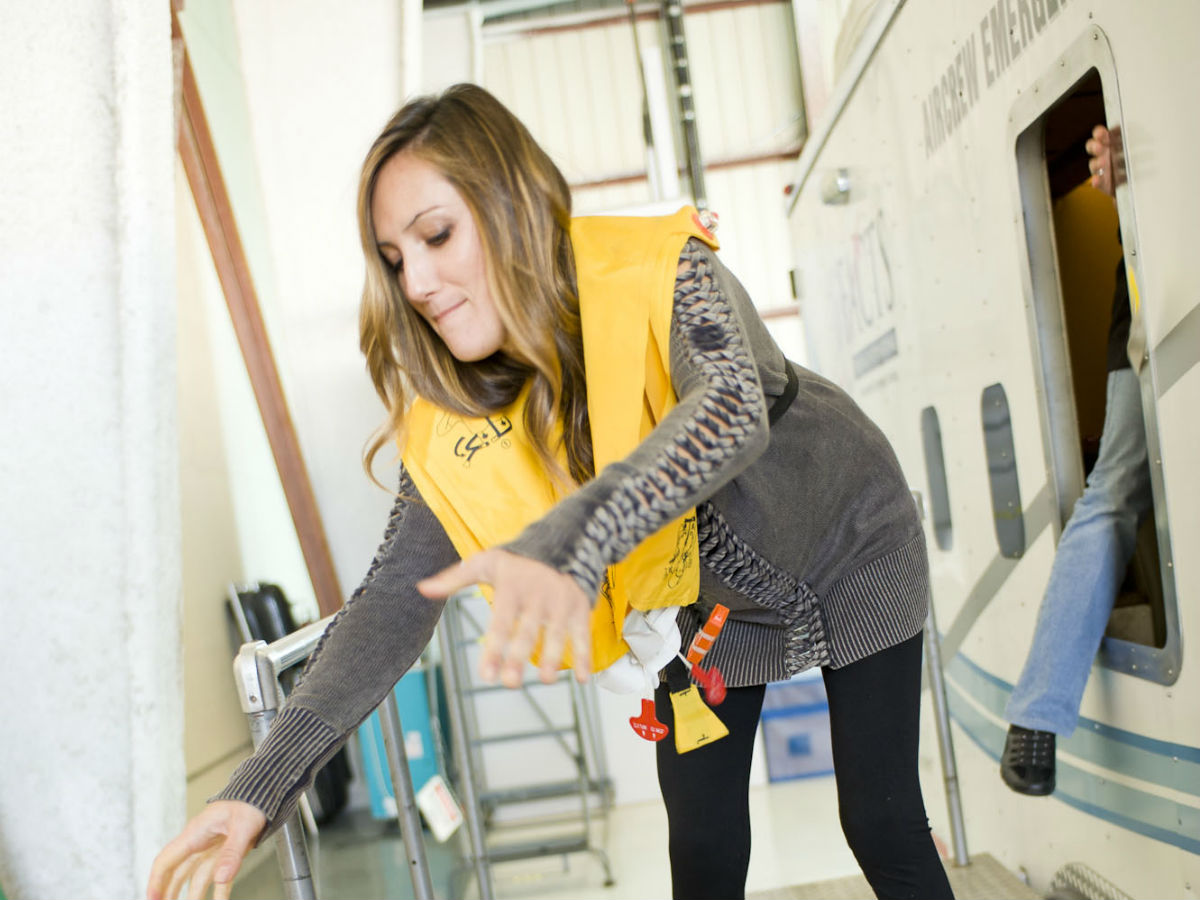 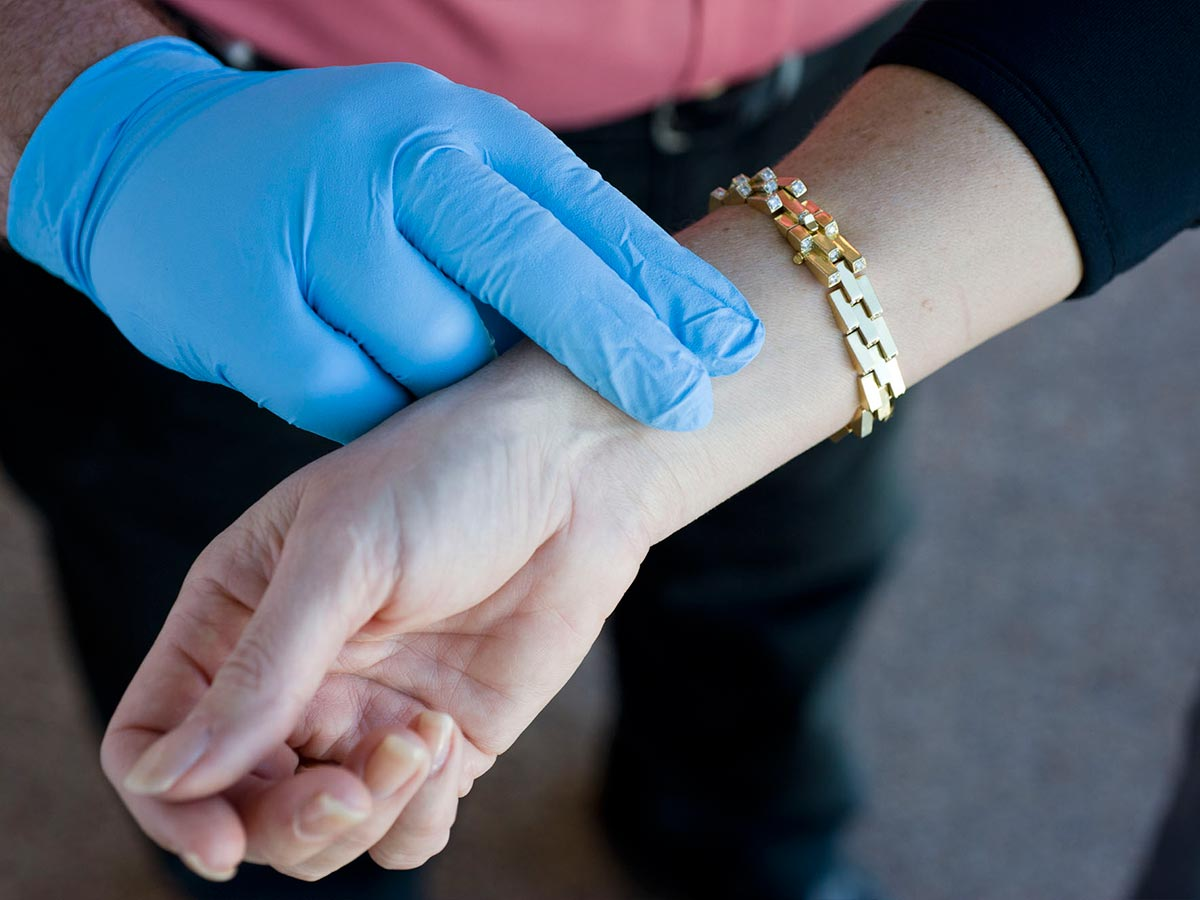 Full FACTS Training

5 Days of Training (2+3)
18 Different Modules
Service Training
Emergency Procedures
For all crew members
50+ Regularly Scheduled Classes per year
Meets or exceeds CFR Parts 91, 91k, 125, 135, Public Aircraft, JAR OPS1, CARS and IS-BAO standards.
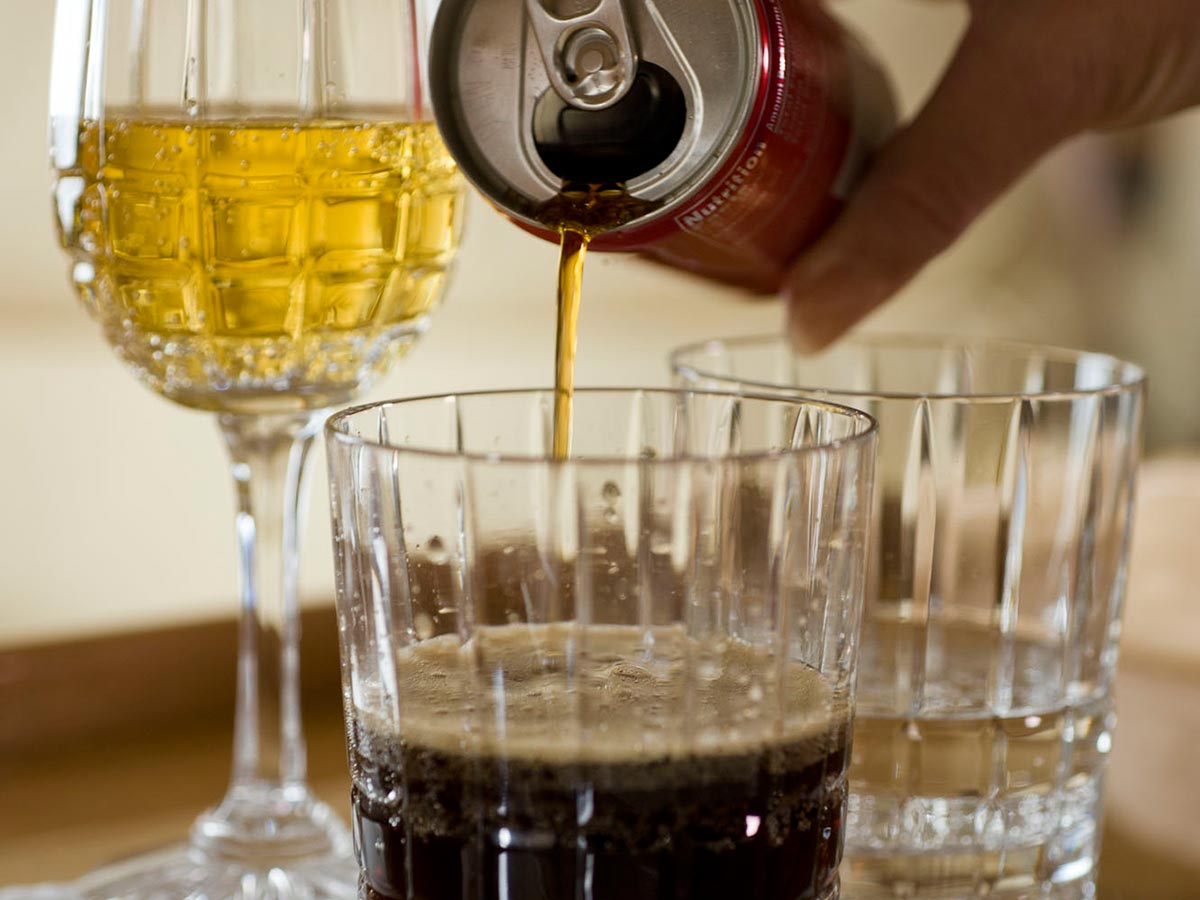 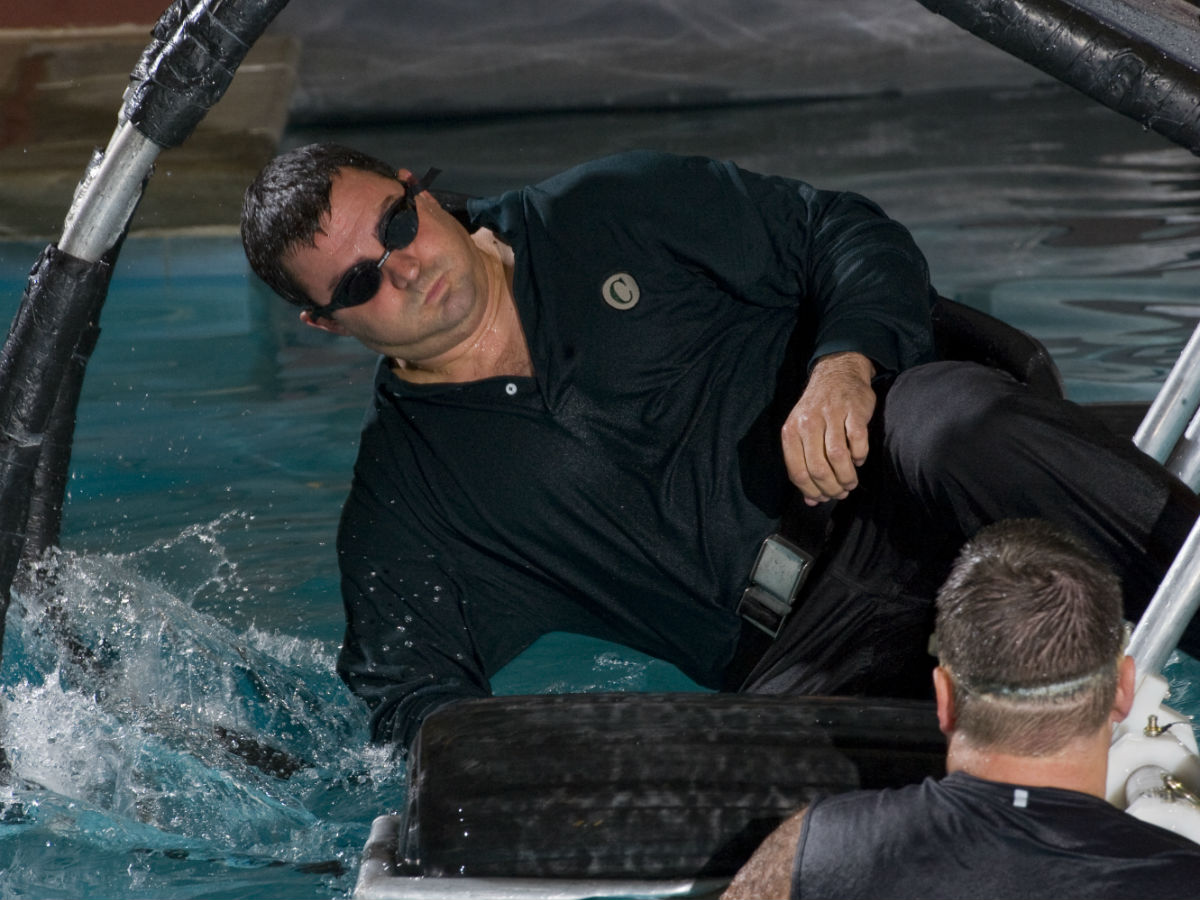 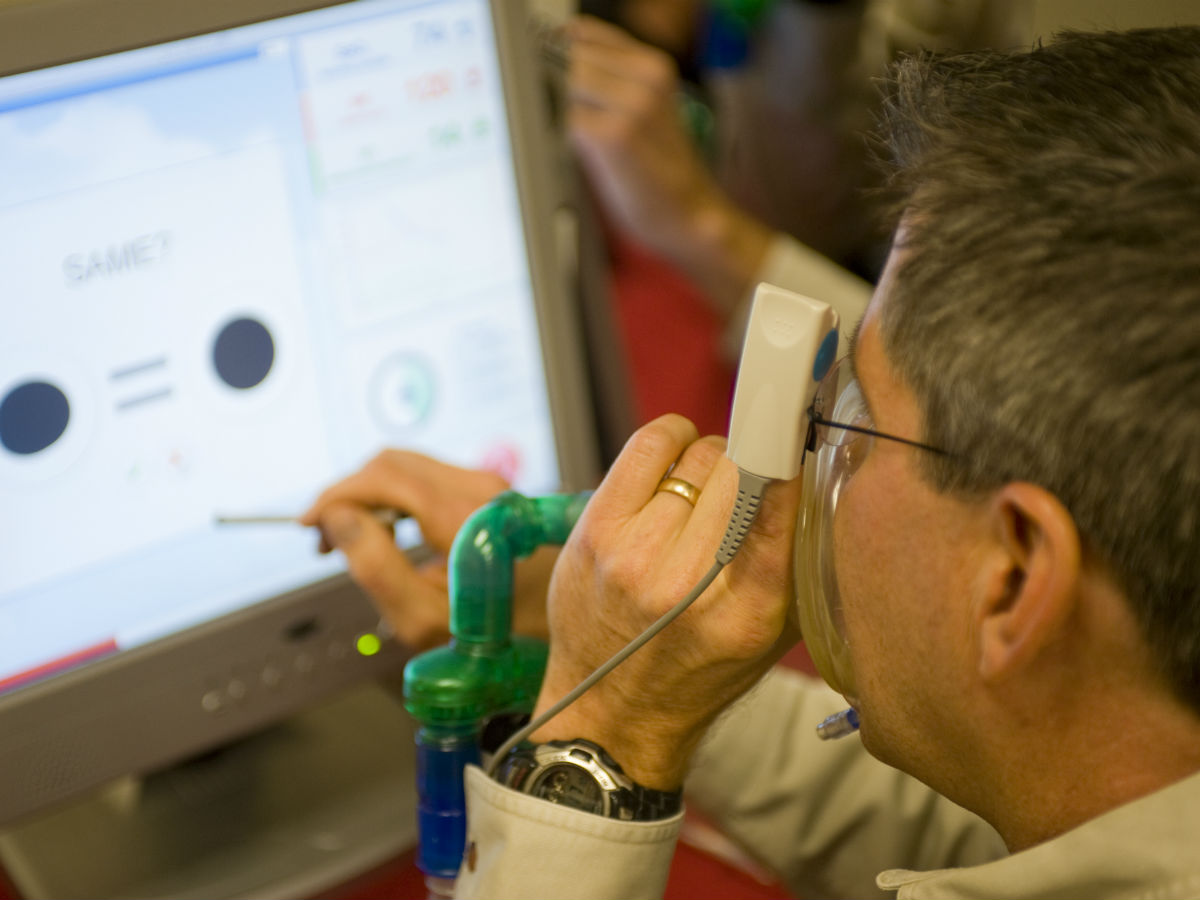 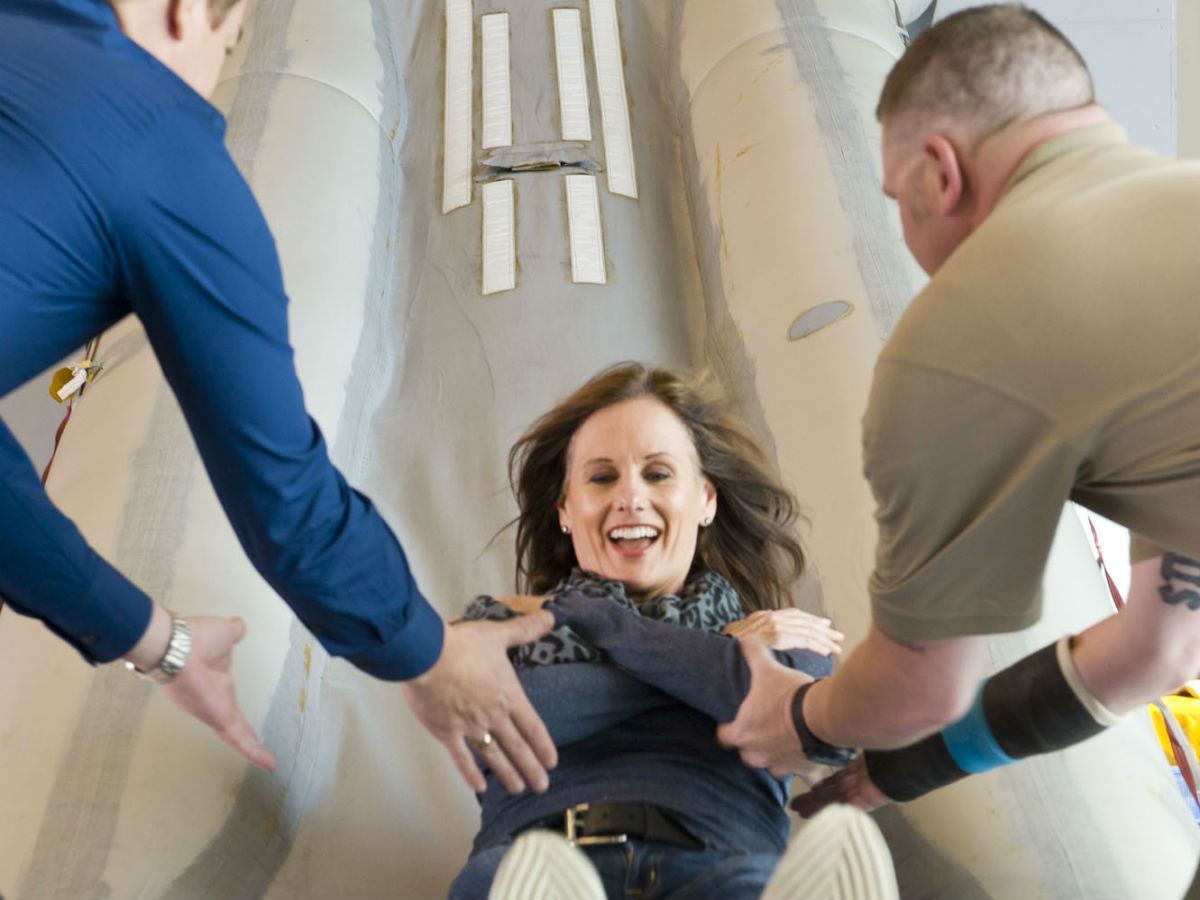 Training Offerings
Full FACTS Curriculum Includes:

Pre-course On-Line Study – Required
Medical Precourse
Emergency Equipment
Dangerous Goods
Surface Contamination

DAYS 1 and 2 (Optional Service Training)
Business Aviation Indoctrination
Food Handling Safety
Trip Planning / Catering
Stowage
Service SOPs
VIP Service Techniques
Tricks of the Trade
Troubleshooting
Wine Service
Practical Service Scenarios
DAY 3 – Required, Initial Starts
Aviation Basics
Intro to CRM & Human Factors
Crew Coordination & Pax Briefings
Emergency Evacuation Land & Water
Simulator Drills

DAY 4 – Required, Recurrent Starts
Intro/BTF Review/Test
Aircare Access Medical BBP/CPR/AED
Hypoxia Awareness
Survival Search and Rescue
Ditching Pool Drills

DAY 5 – Required
CRM 2 & Fatigue
Security
Evacuation Review
Simulator Drills
Inflight Fire & Smoke Procedures
Live Fire Training
Final Exams
Training Offerings
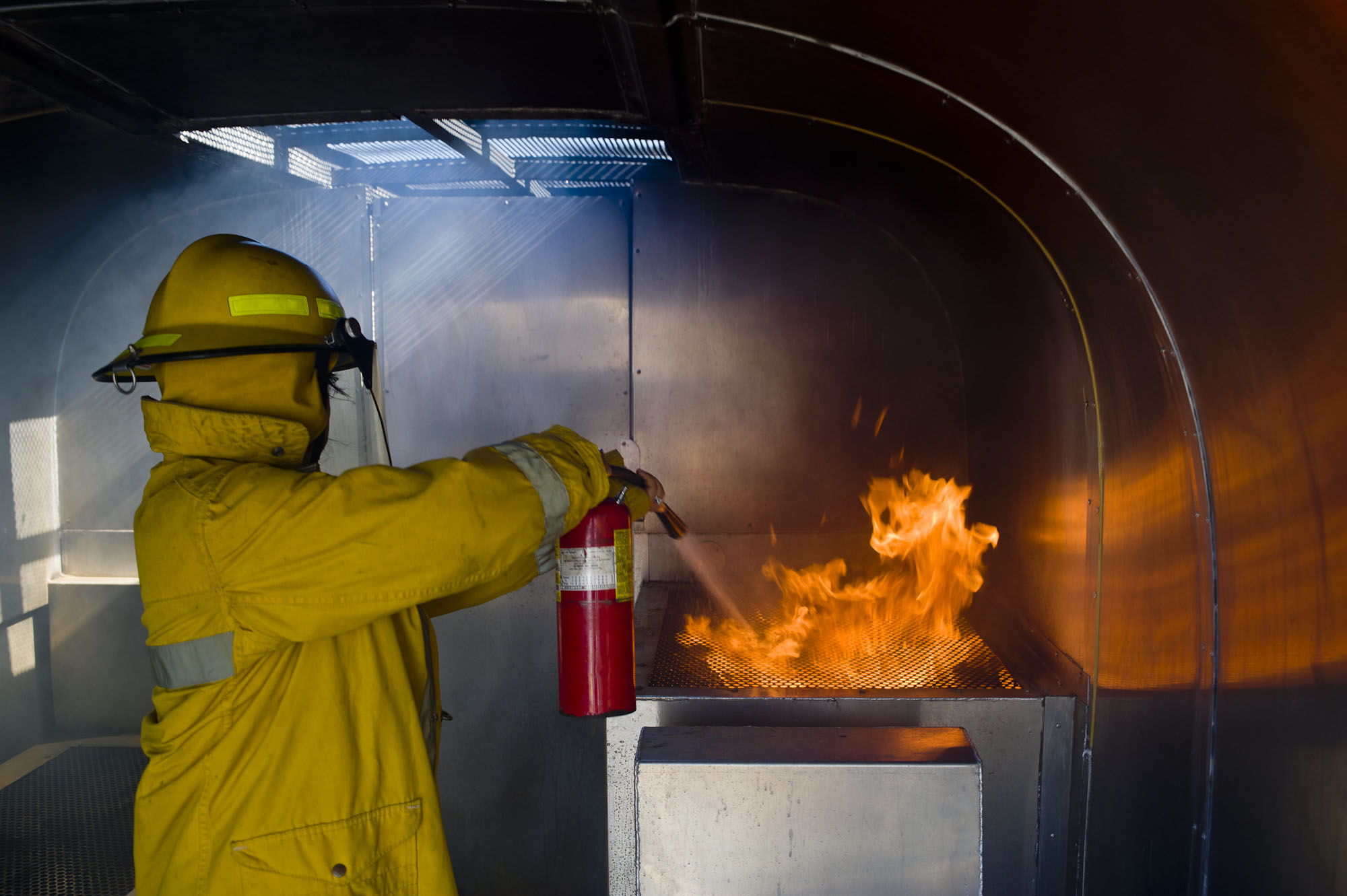 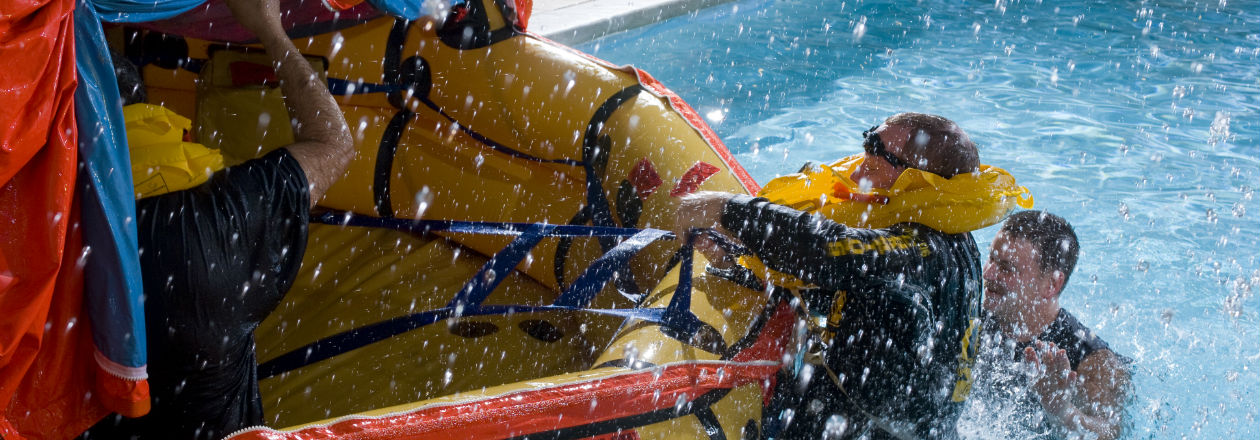 One Day Pilot Training

1 Day of Training
4 Subjects – Emergency Land and Water Evacuation, HAT and Decompression, In-flight Fire and Smoke, Survival Search and Rescue
Only for Pilots
DFW or Morristown 2x/week
Sundays and Thursdays
Meets or exceeds CFR Parts 91, 91k, 125, 135, Public Aircraft, JAR OPS1, CARS and IS-BAO standards.
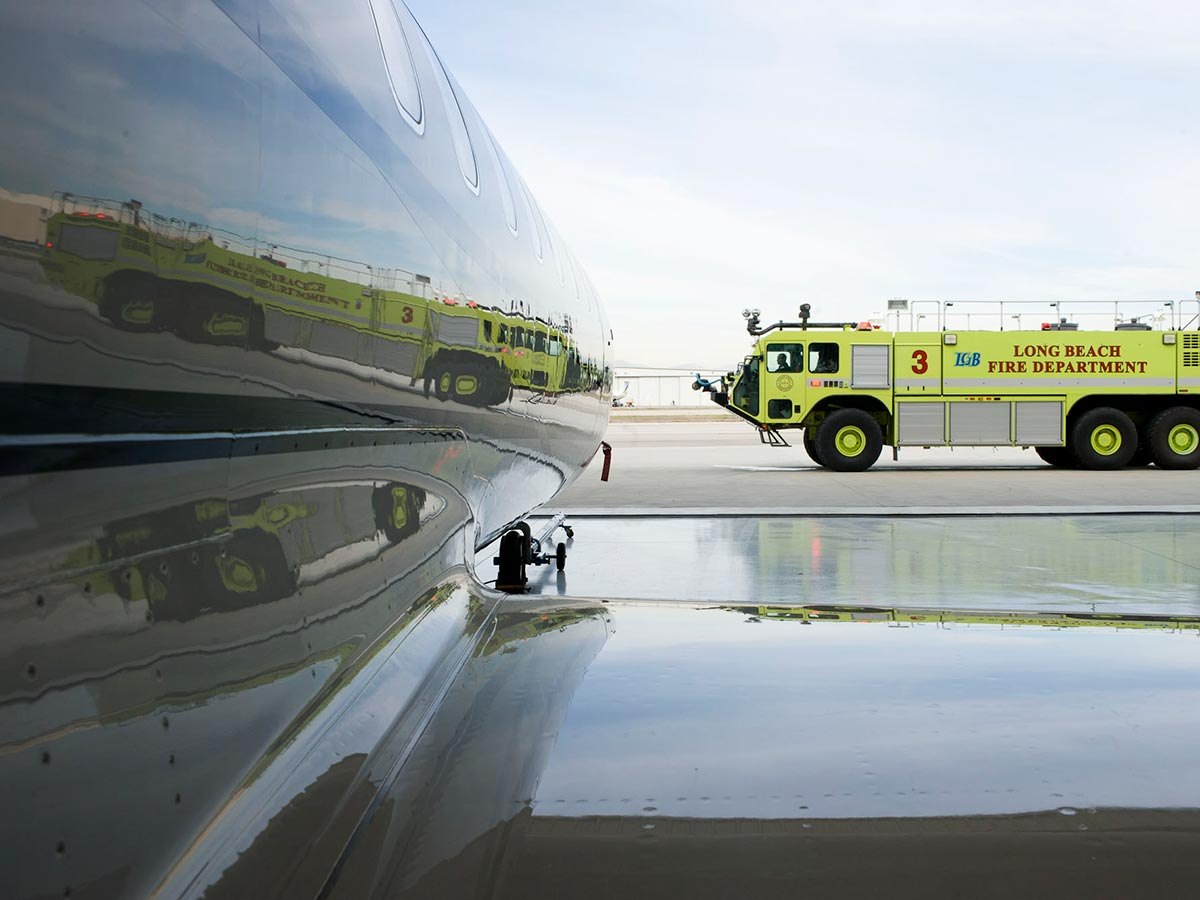 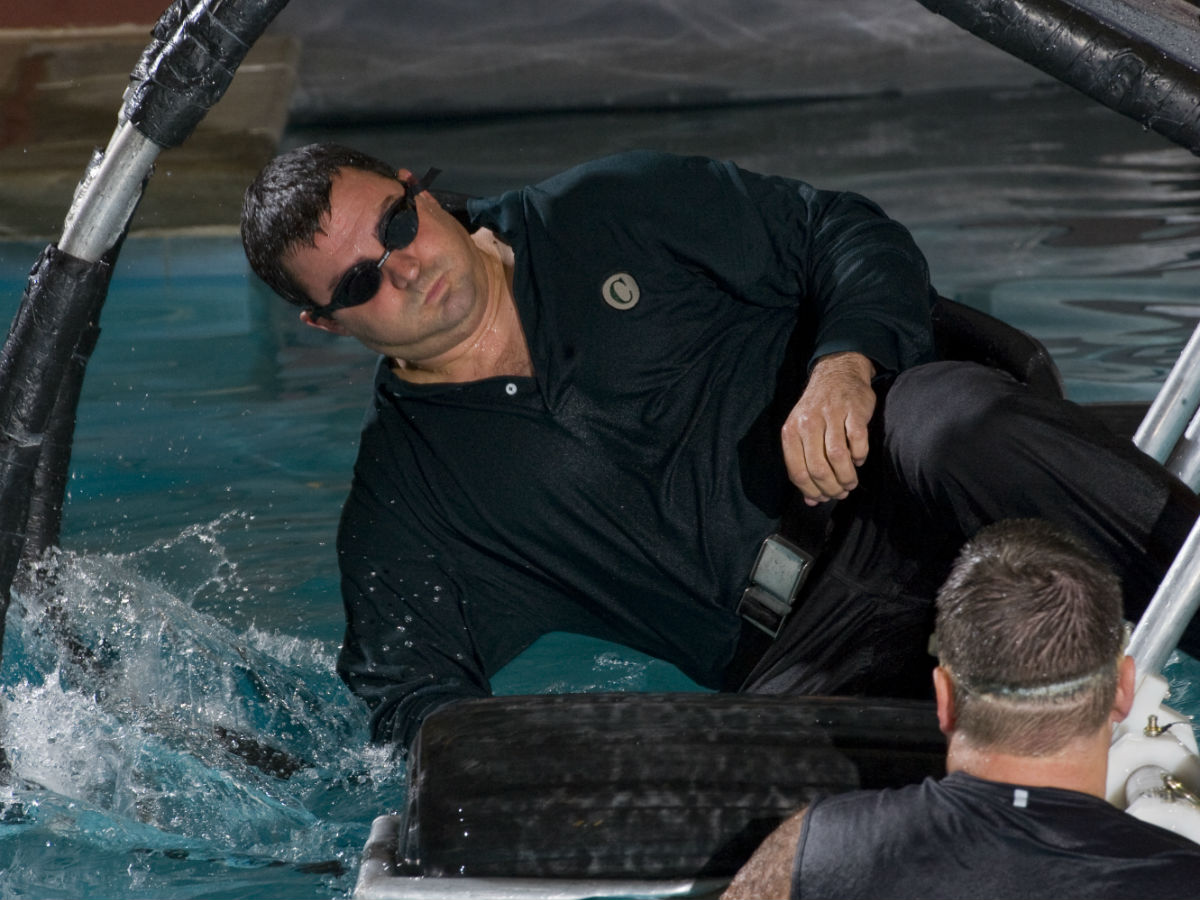 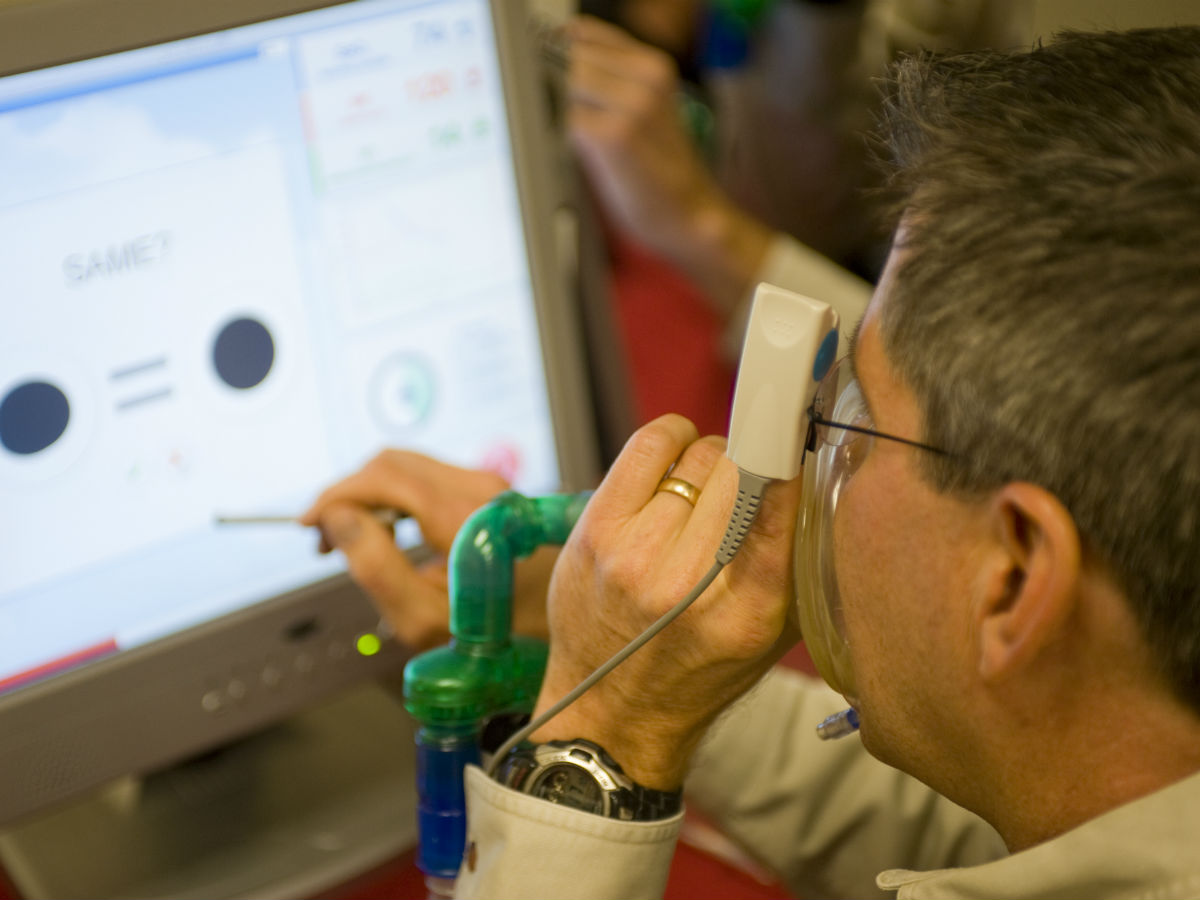 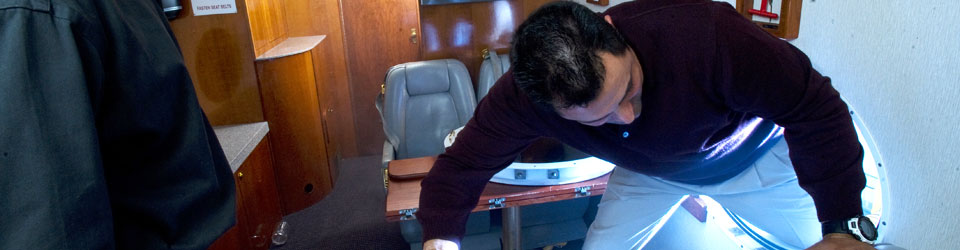 Training Offerings
ODP Curriculum Includes:

Pre-course On-Line Study – Required

Emergency Evacuations
Land and Water
Unwarranted Evacs, Rapid 
Deplanements, Emergency Evacs
TEST-PREP Procedures
PIC and FO Duties, 
Responsibilities and Commands

Aircare FACTS Simulator Training
Live Drills and Instruction
Doors, Overwing Exits, Smoke
Land and Wet ditching procedures
Decompression - Hypoxia 
Awareness Training (HAT)
Incident Reviews
Physiology
Experience Symptoms of Hypoxia 
with HAT Equipment
Inflight Fire and Smoke
Fire Science
Sources
Equipment
PIC and FO Duties, 
Responsibilities and Commands
Live Fire Drills

Survival - Search and Rescue
Incident Review
Equipment (Vests, Rafts, Survival 
Equipment
PIC and FO Duties, 
Responsibilities and Commands
Post-Evac Survival

Ditching Drills
Pool – Rafts, Egress Dunker, 
Leadership and Survival 
Considerations
Other Training Available
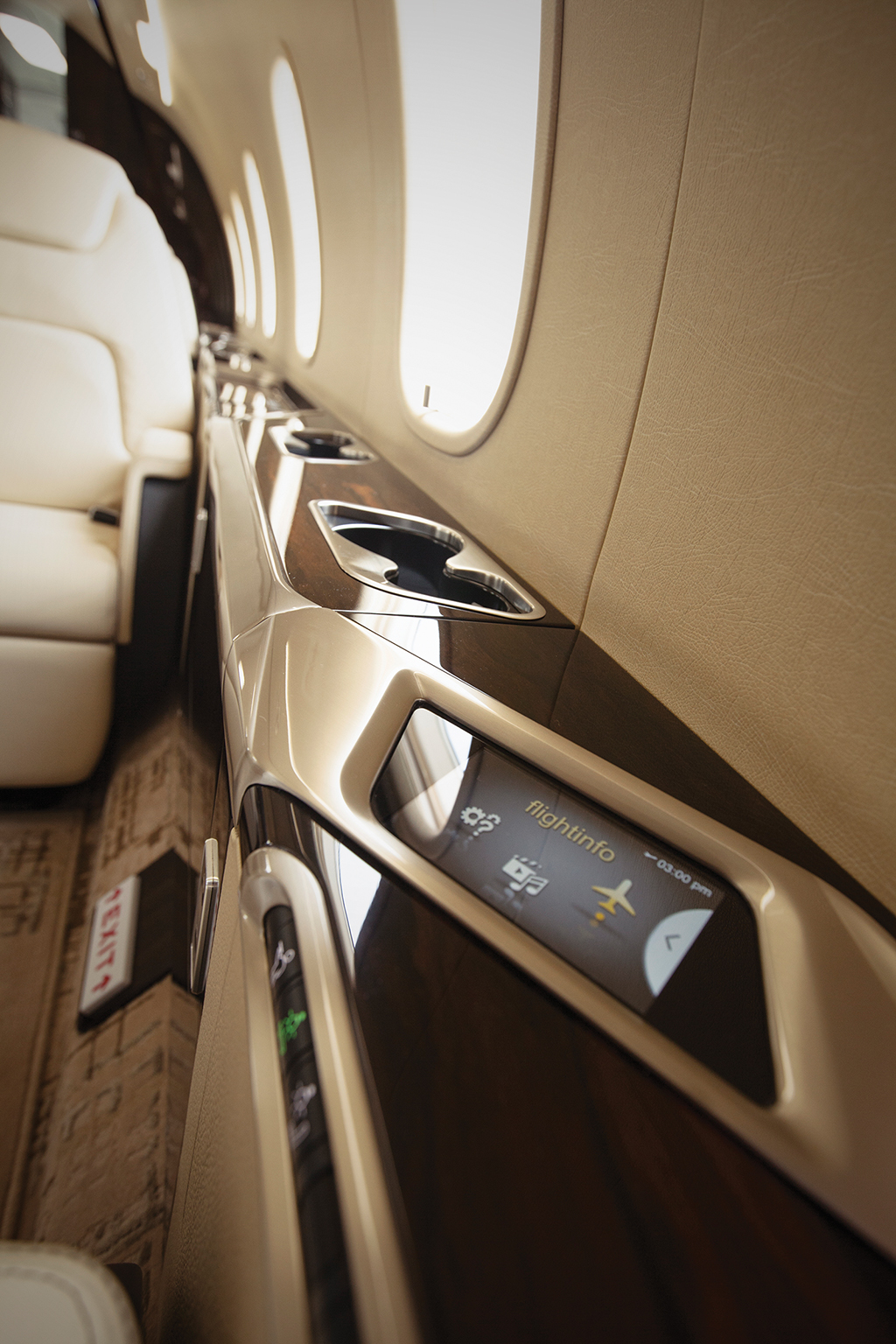 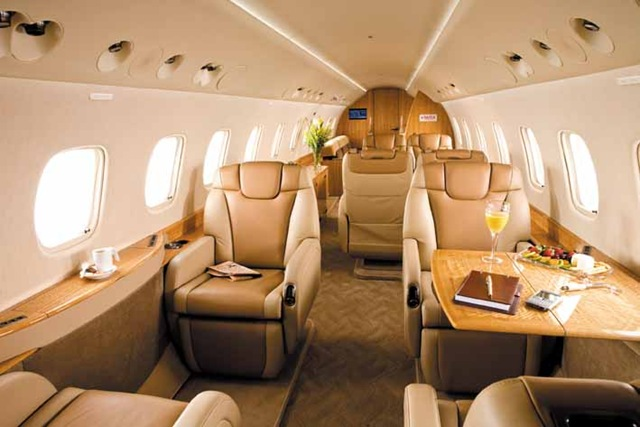 Aircraft Familiarization
Cabin Systems, Amenities, Safety and Emergency Equipment
Executive Frequent Flyer
Principals, Family, Frequent Travelers
Safety and emergency procedures
Open Water Wet Ditching
Custom Events – ASSET, ONSITE

In-flight Medical Training (CPR/AED/BBP)
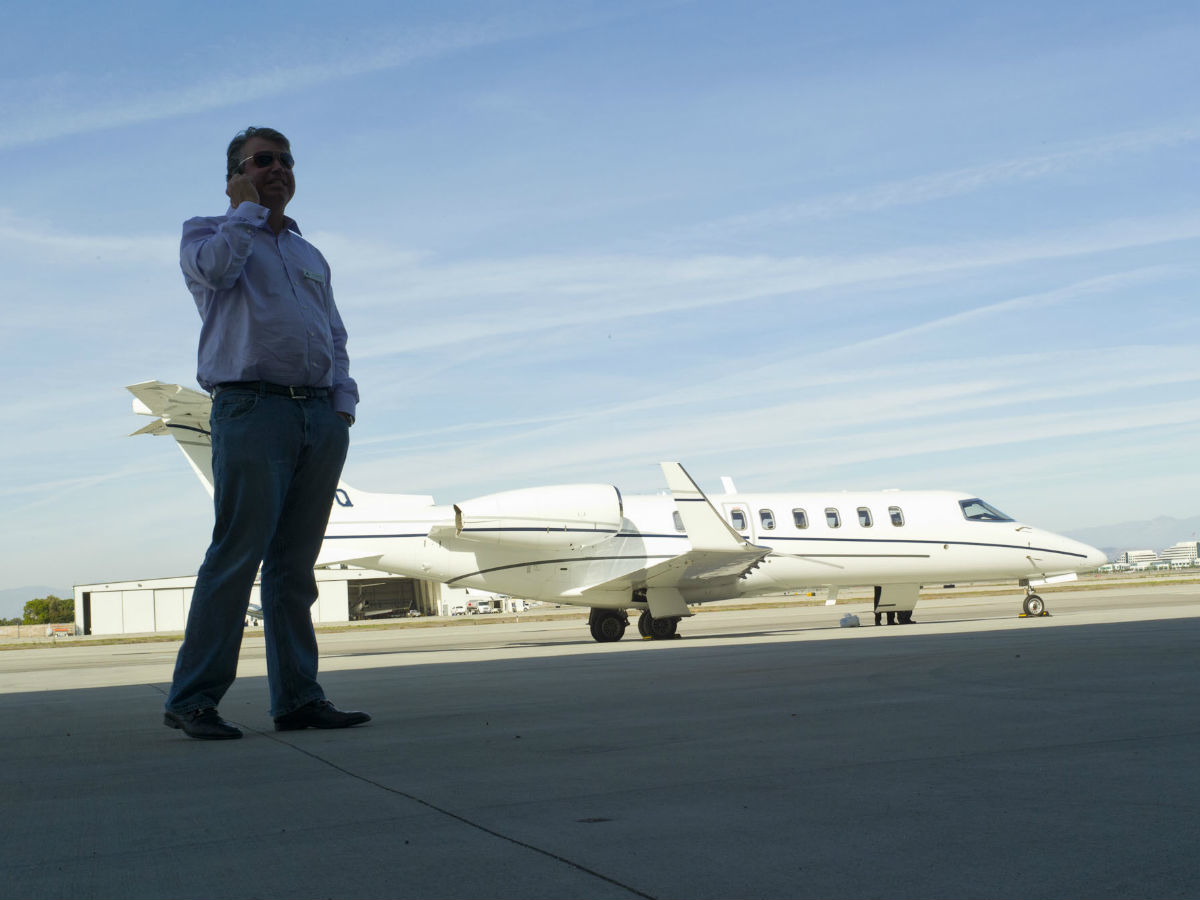 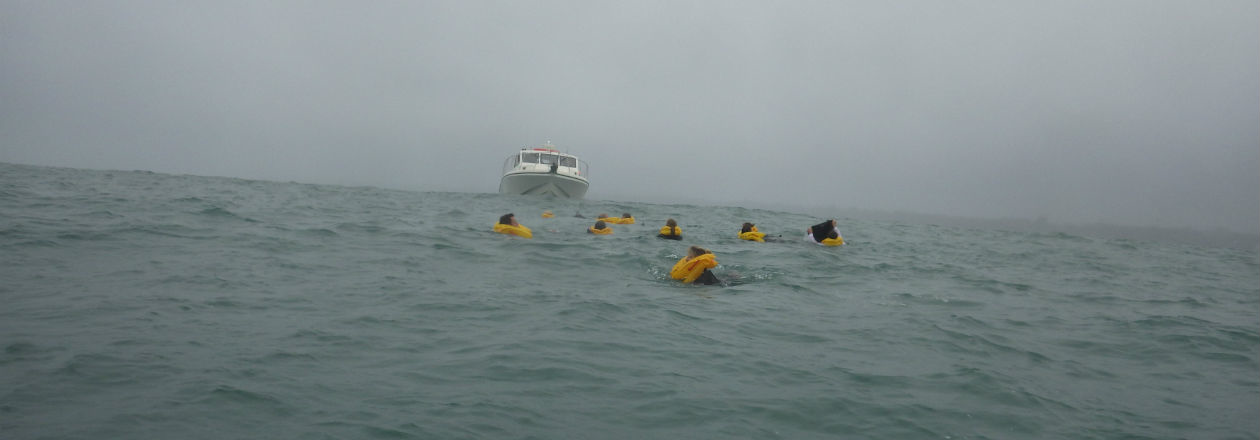 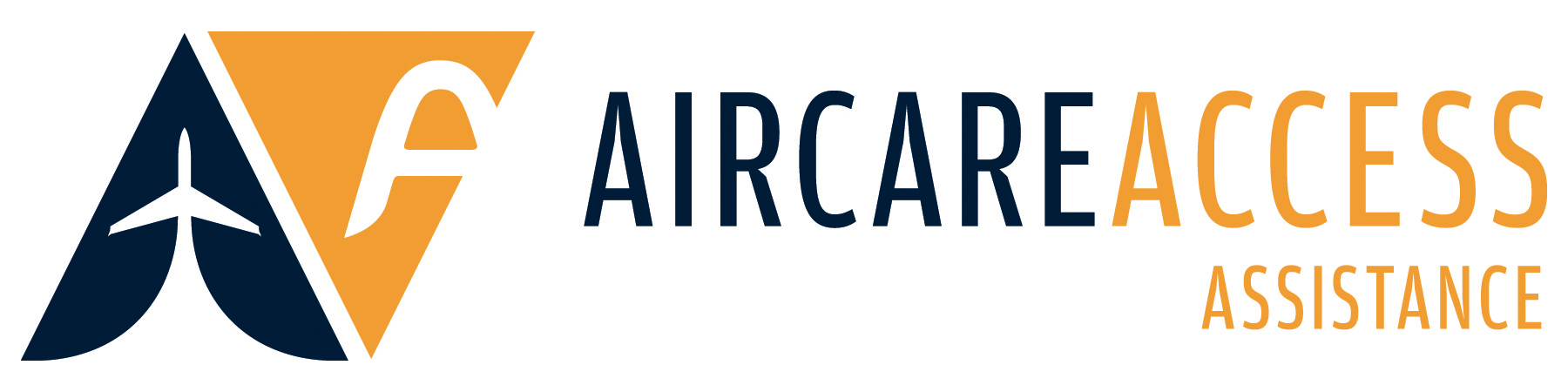 A Plan for the Unplanned™
Aircare Access® Assistance
Aircare Access®-- focused dedication to Business Aviation 
Urgent-care Telemedicine: Board Certified Physicians who understand Business Aviation

Partnership with George Washington University Hospital and AXA Global Medical Network – 41,000 facilities in over 200 countries

In-flight Medical Training is included in Access Subscription
Medical Kits Supply and Service program
Aircare Access® Assistance
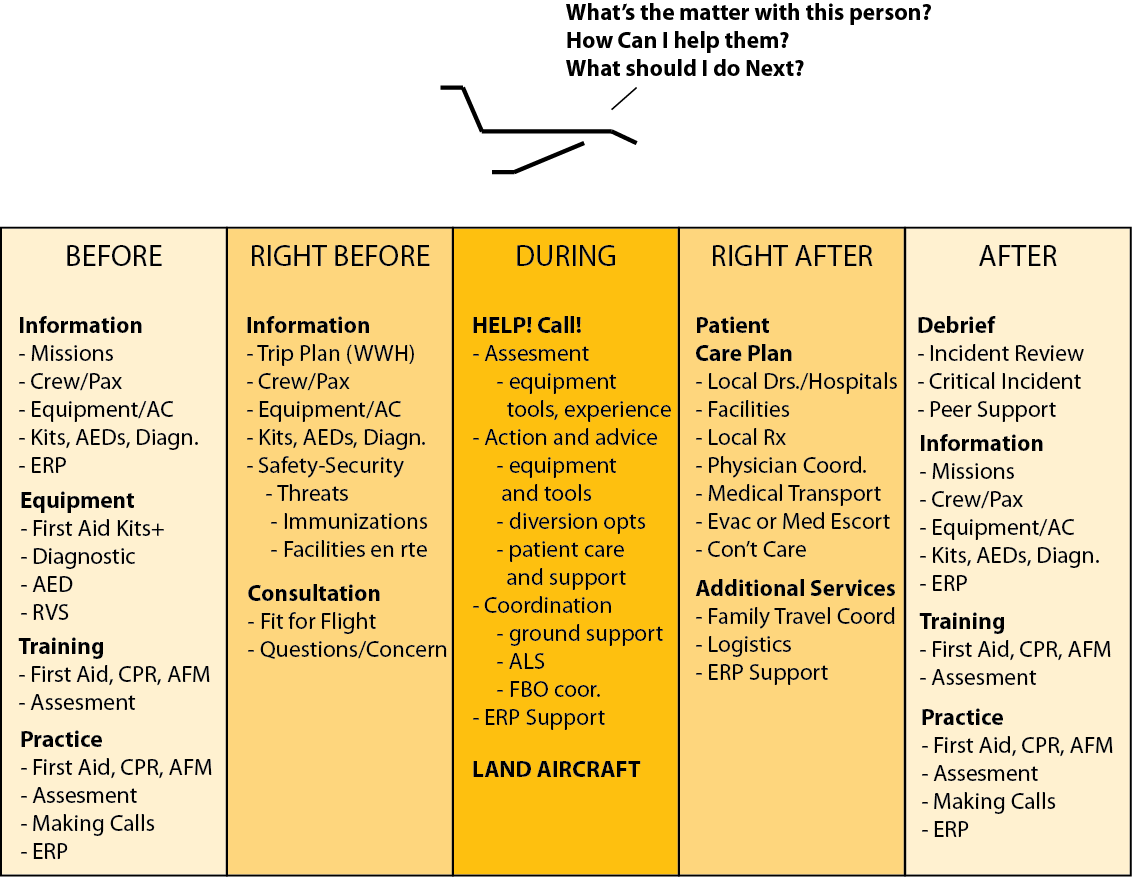 [Speaker Notes: JDR v 2.2—Progressive Slides 15-17]
Aircare Access® Assistance
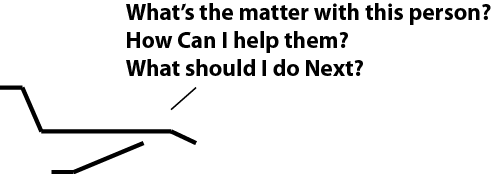 Aircare Access is:

 Tracking flight*- Aware of flight is en route and any special
  needs of crews, passengers.
Aircare Access is:

 Recalling information on flight, pax, tools- Communicating with crew/1st responder- Providing data to crew for diversion options based on   location, patient circumstances and physician    recommendations.
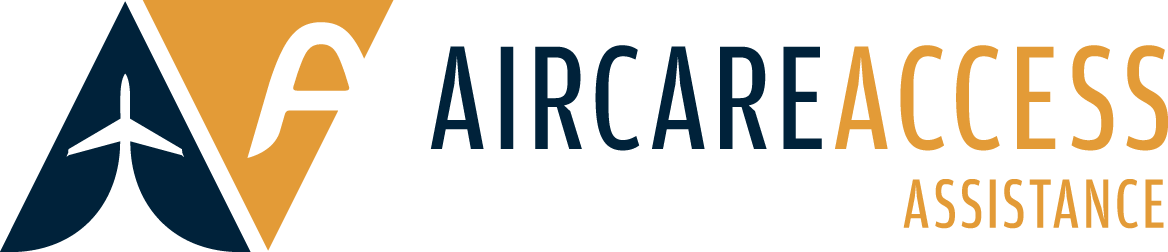 Aircare Access is:

Recalling information to help Phys.
Advising on tools/treatments available
 Capturing information relayed to
  and from aircraft
Helping set up RVS session   if needed
Aircare Access is:

Coordinating ALS and communicating with FBO- Pulling up data on regional facilities
   - Collecting data to help make diversion decision       - Helping prepare for arrival of patient
Aircare Access is:

 Coordinating Physician to Physician  communication
- Coordinating Follow-up and patient care plan
Aircare
Access
Physician
FBO, ALS, ER . .
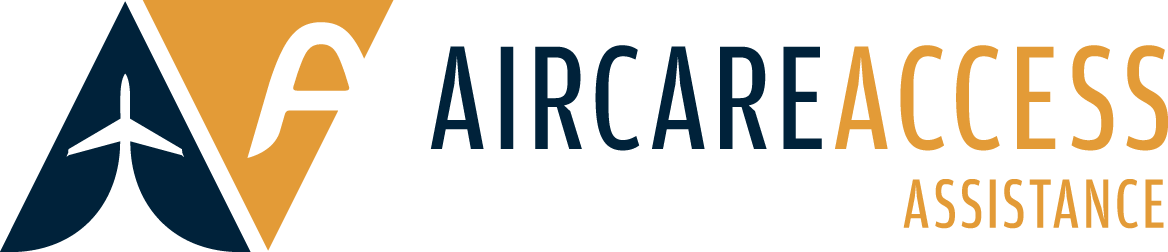 [Speaker Notes: JDR v2.2--Make progressive slide… look at this in slideshow mode to see progression]
Non Emergency Services
Crew Support Services
Safety
Safety and Security Briefs and Updates
Medical
Questions, concerns, prescriptions, clinics
Non-Medical
Lost luggage, documentation, travel support
Concierge
Logistics
Aircare Access® RVS+
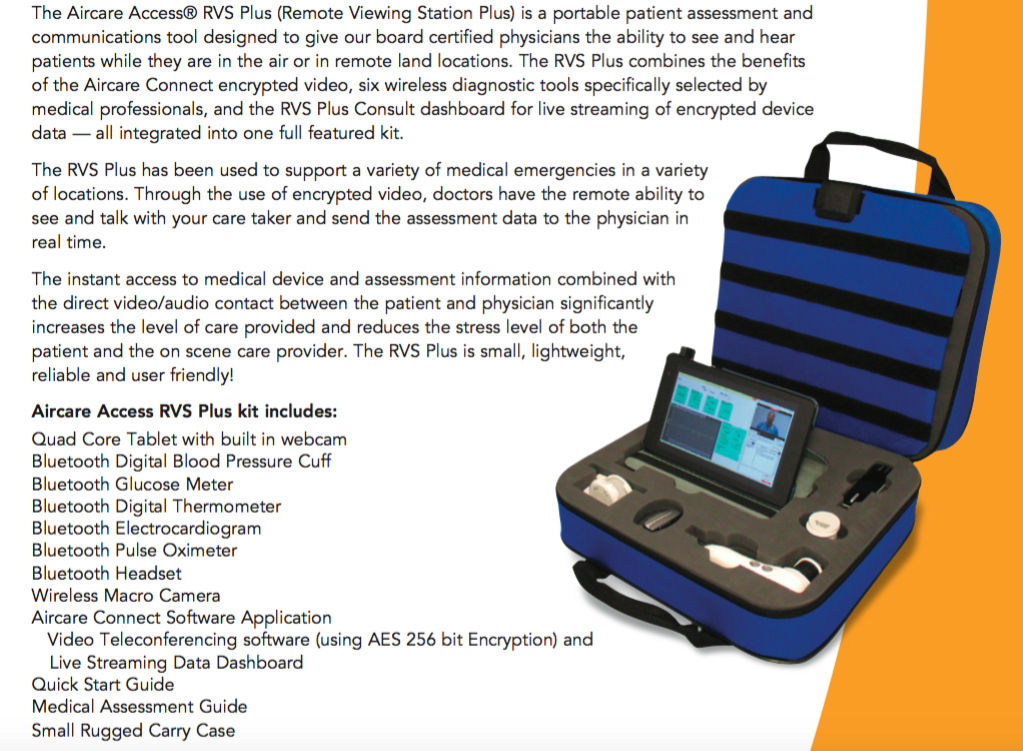 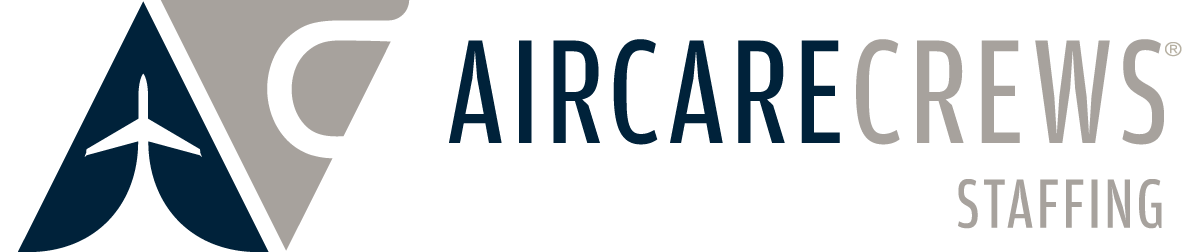 Reliable, Highly-Qualified Staffing that Business Aviation Trusts!
Overview
Top priority is to solve a flight department’s “people problems” with highly qualified pilots and flight attendants.

Operate at competitive rates.

Maintain a flexible staff as your services grow, but also able to transition to full-time employees if needed.
Staff Qualifications
Handpicked, interviewed, pre-screened, and trained according to our rigorous standards of quality and excellence in safety and service.

Aircraft Emergency Situation Training, In-Flight Emergency Medical (CPR/AED/BBP) Training, corporate aviation experience, drug tested.

Flight Staff is experienced and type-rated in virtually all corporate aircraft.
BBJ, Boeing 737, Beechjet, Citation, Challenger, Falcon, Global Express, Gulfstream, Hawker, Lear, Legacy, B747, B757, B767, and A340
Other Products
Aircare FireSock
Spectrum Fx Firebane
Defibrillators
Smoke Hoods
Online Store
Questions?
Open-door policy at our classes – we love to host visitors!

www.aircareinternational.com

Contact me with any questions:
Jake Paini, Sales Associate and Medical Instructor
jake.p@aircareintnl.com
(208) 360-3554 or (888) 754-9805